Overview domanda di finanziamento per: Inserimento sui Mercati Esteri
Documento a scopo illustrativo
Selezione del finanziamento
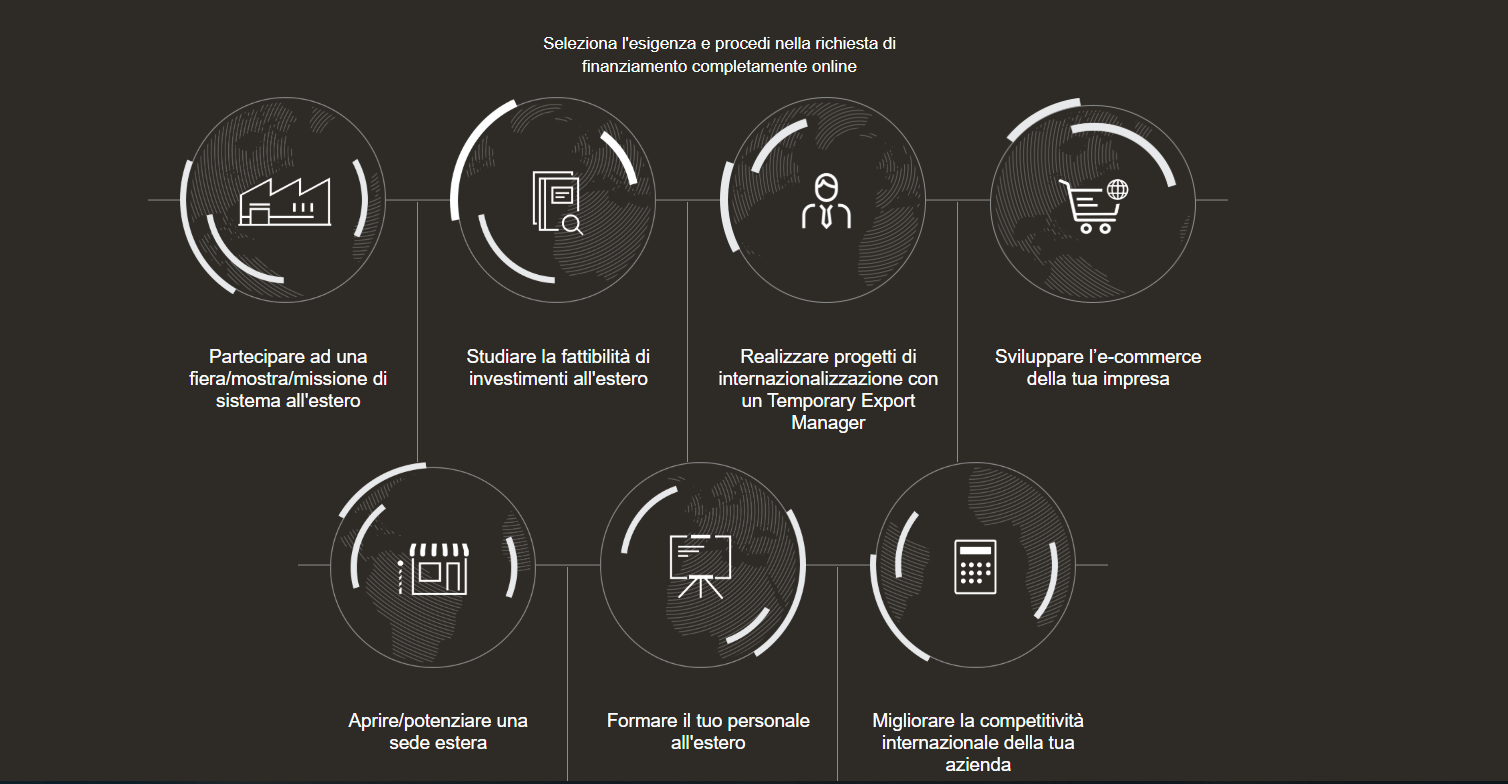 2
Scelta paese e settore
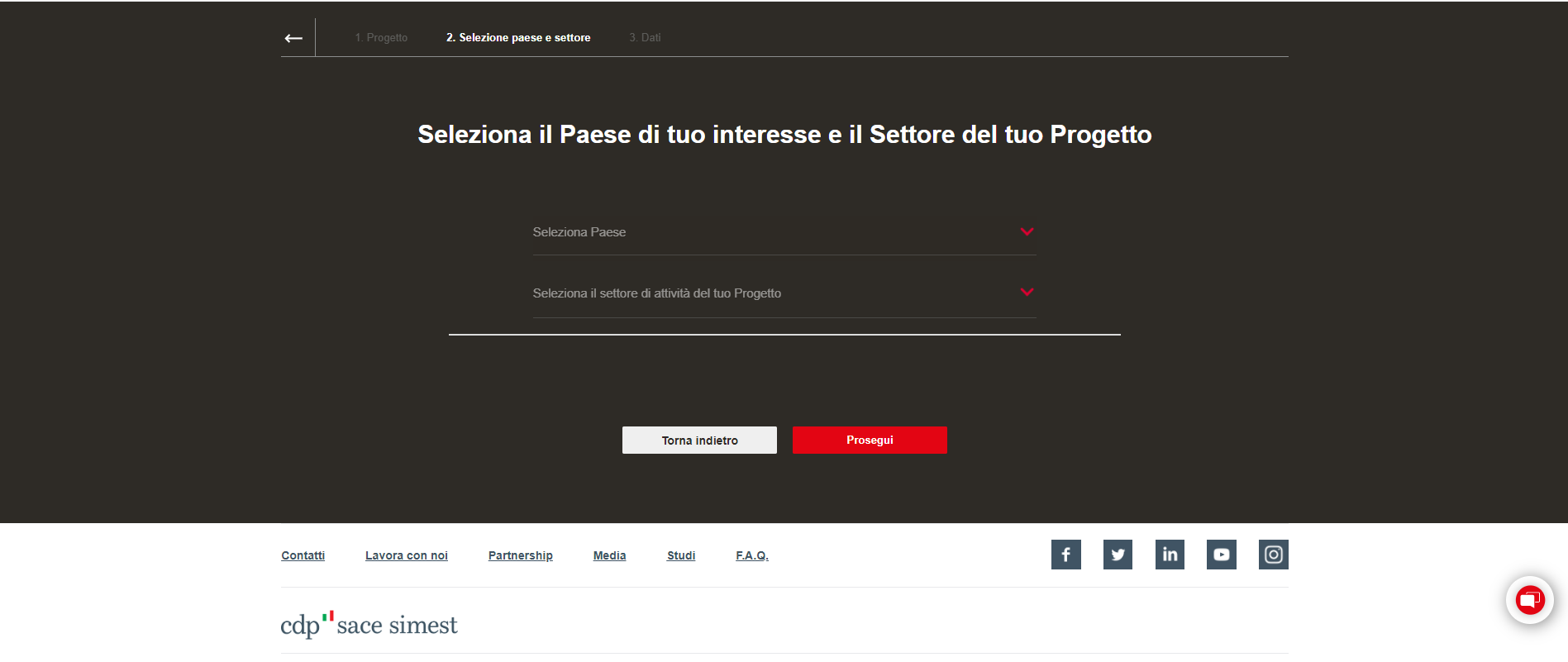 3
Overview passi
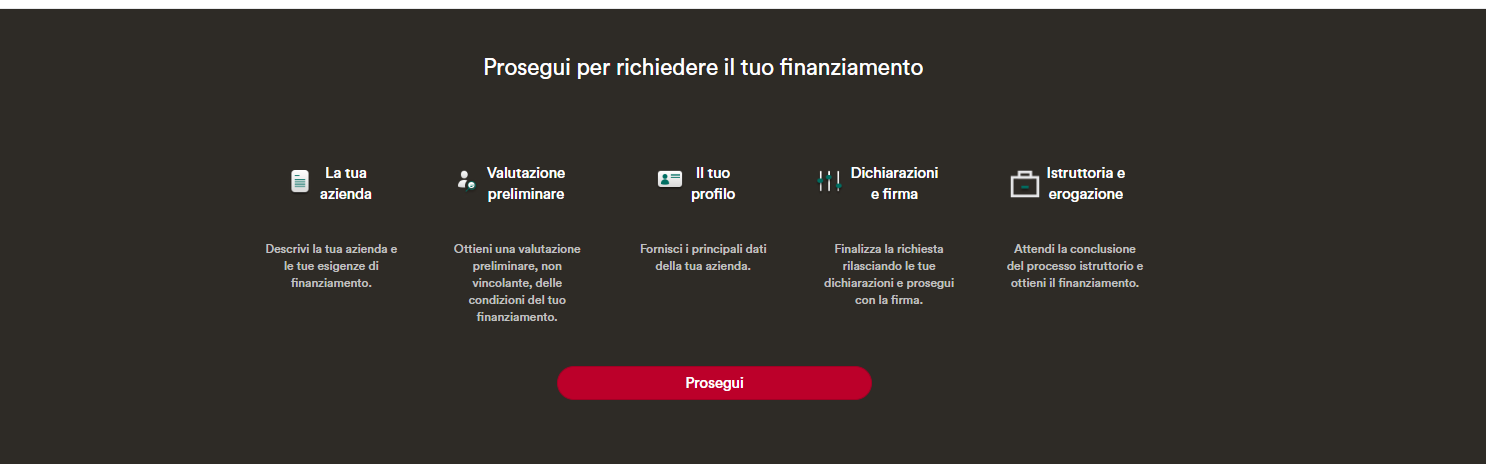 4
Descrizione progetto
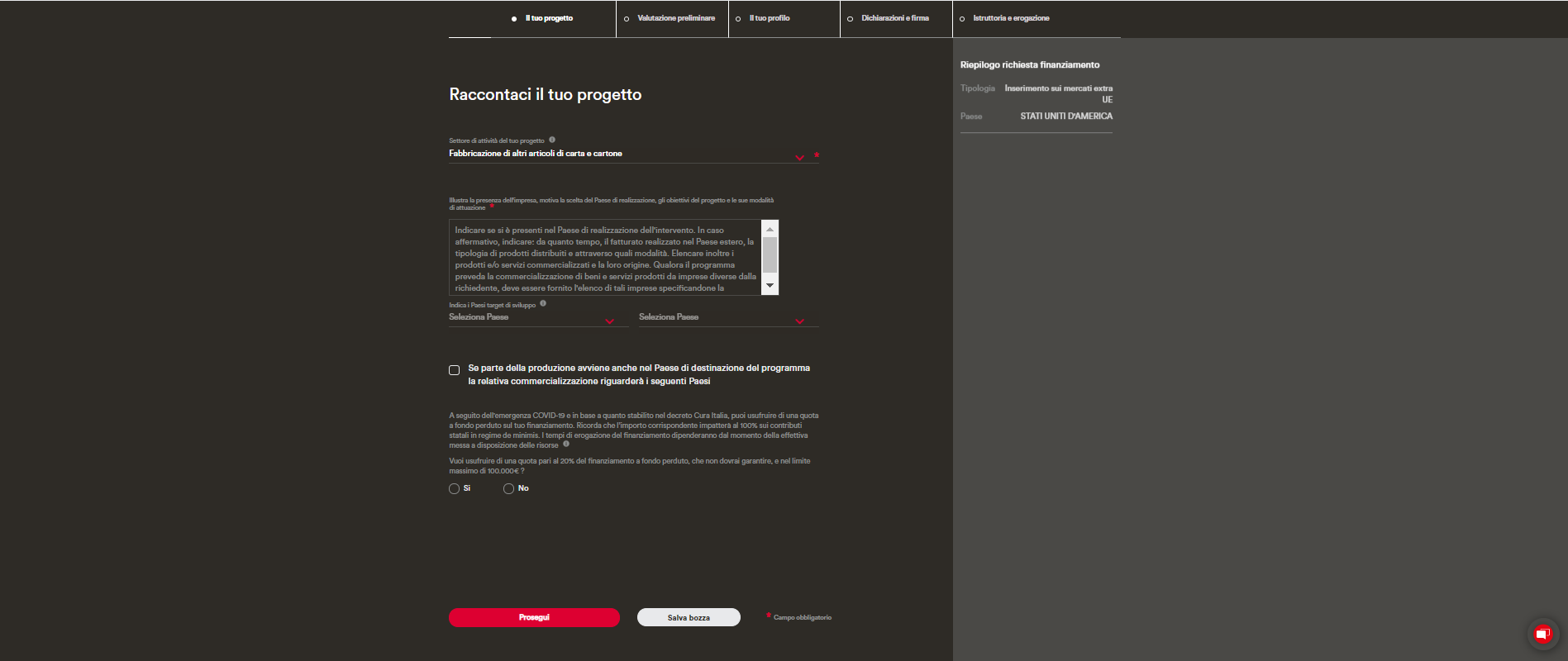 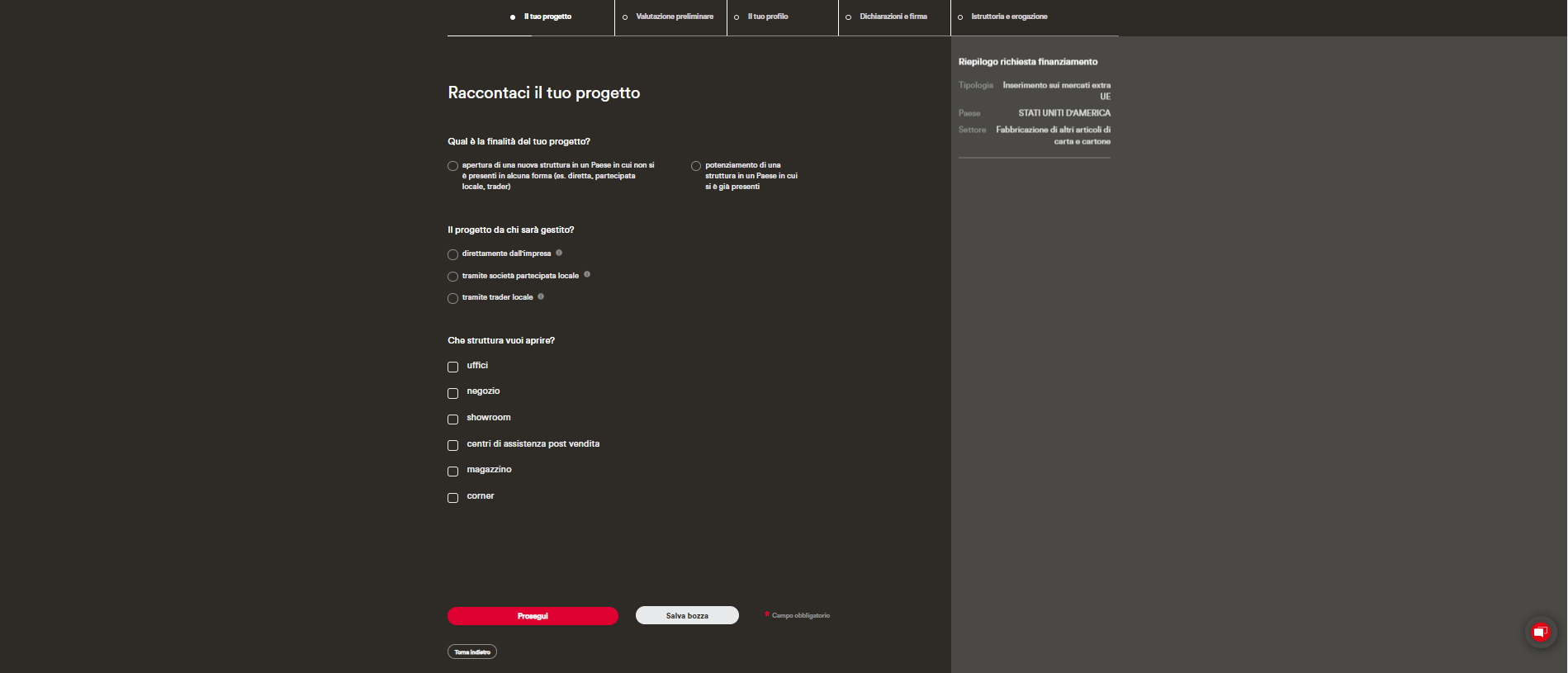 5
Indicazione spese
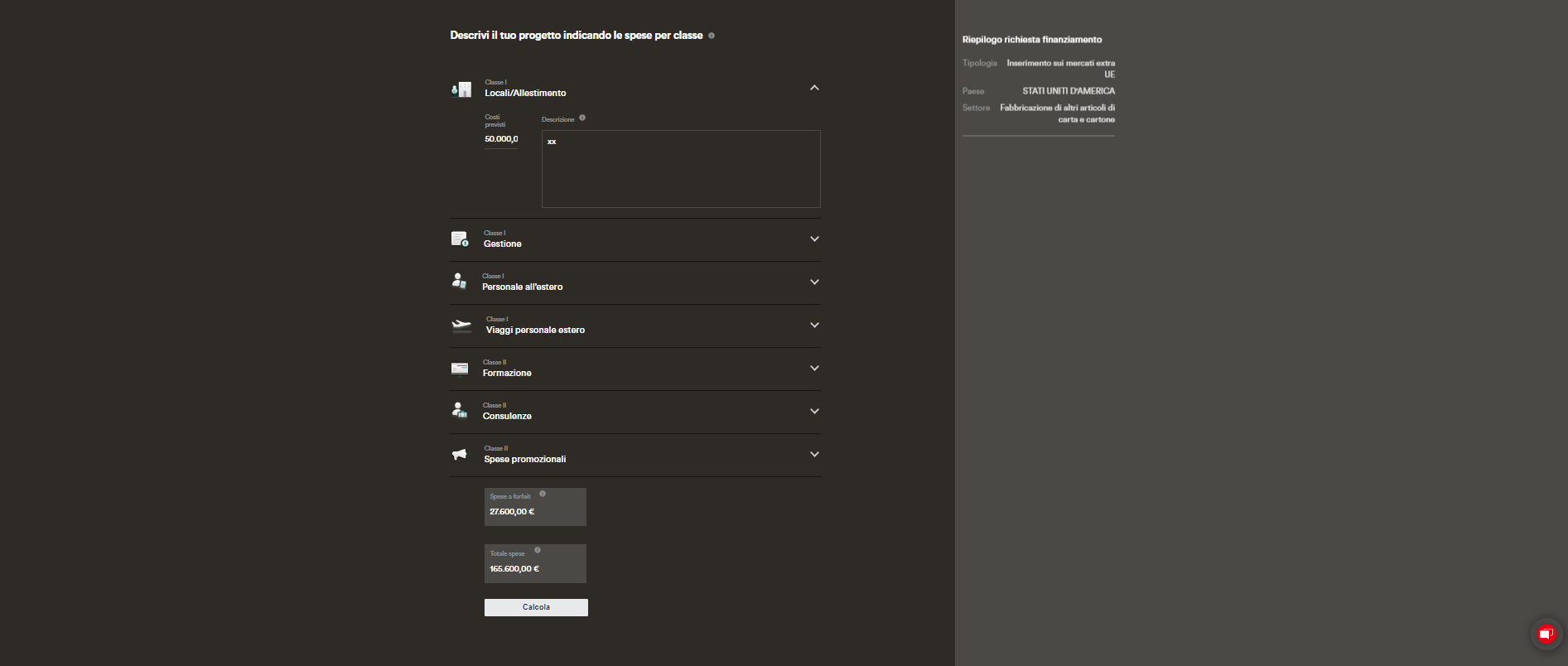 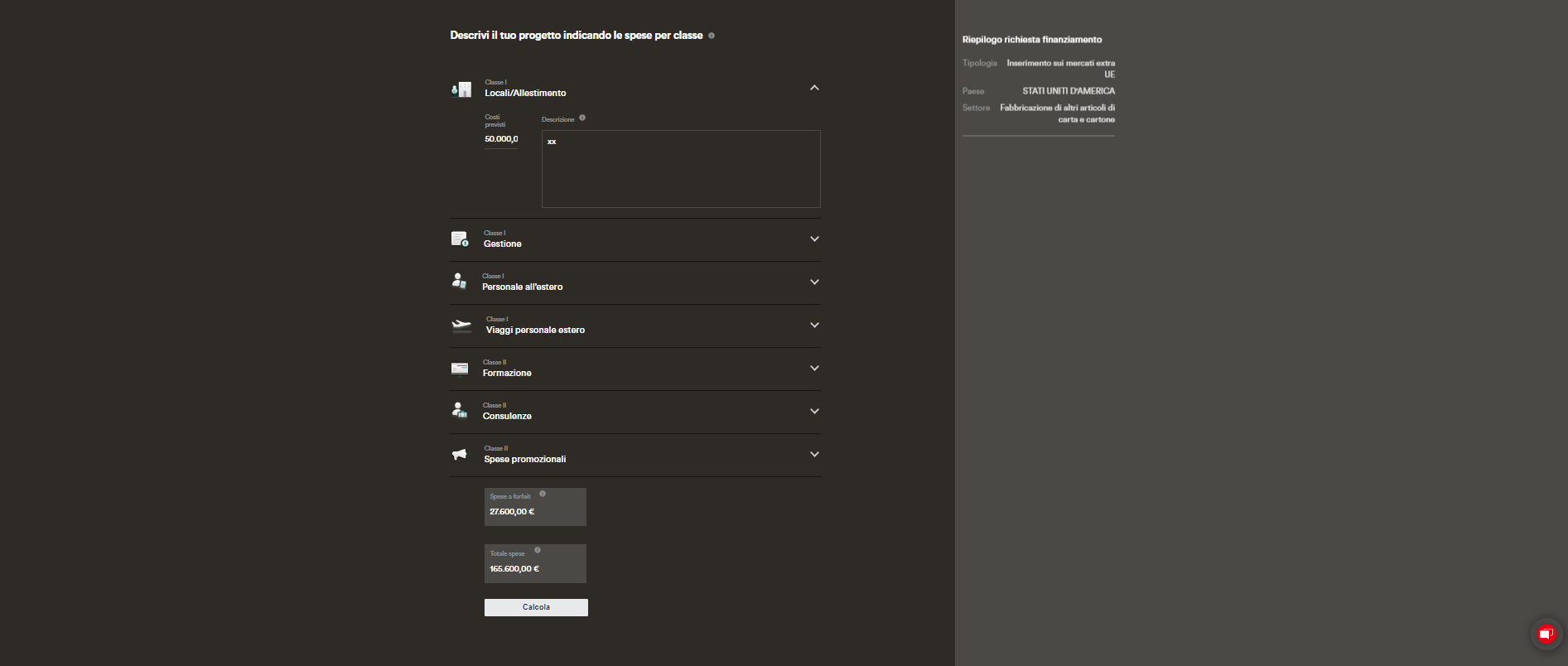 6
Valutazione preliminare
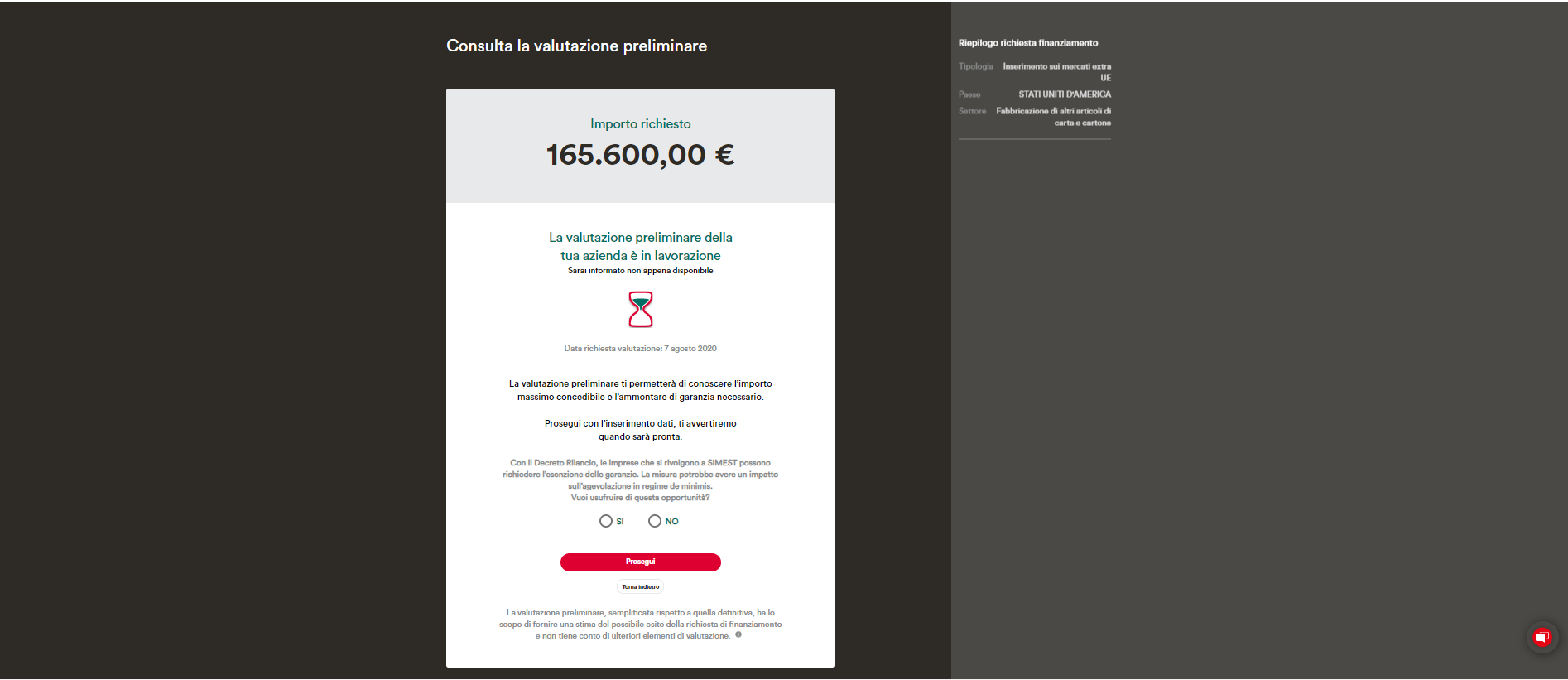 7
Completamento profilo dell’azienda
Dati dell’azienda
Qualora la domanda fosse presentata da un referente esterno all’azienda:
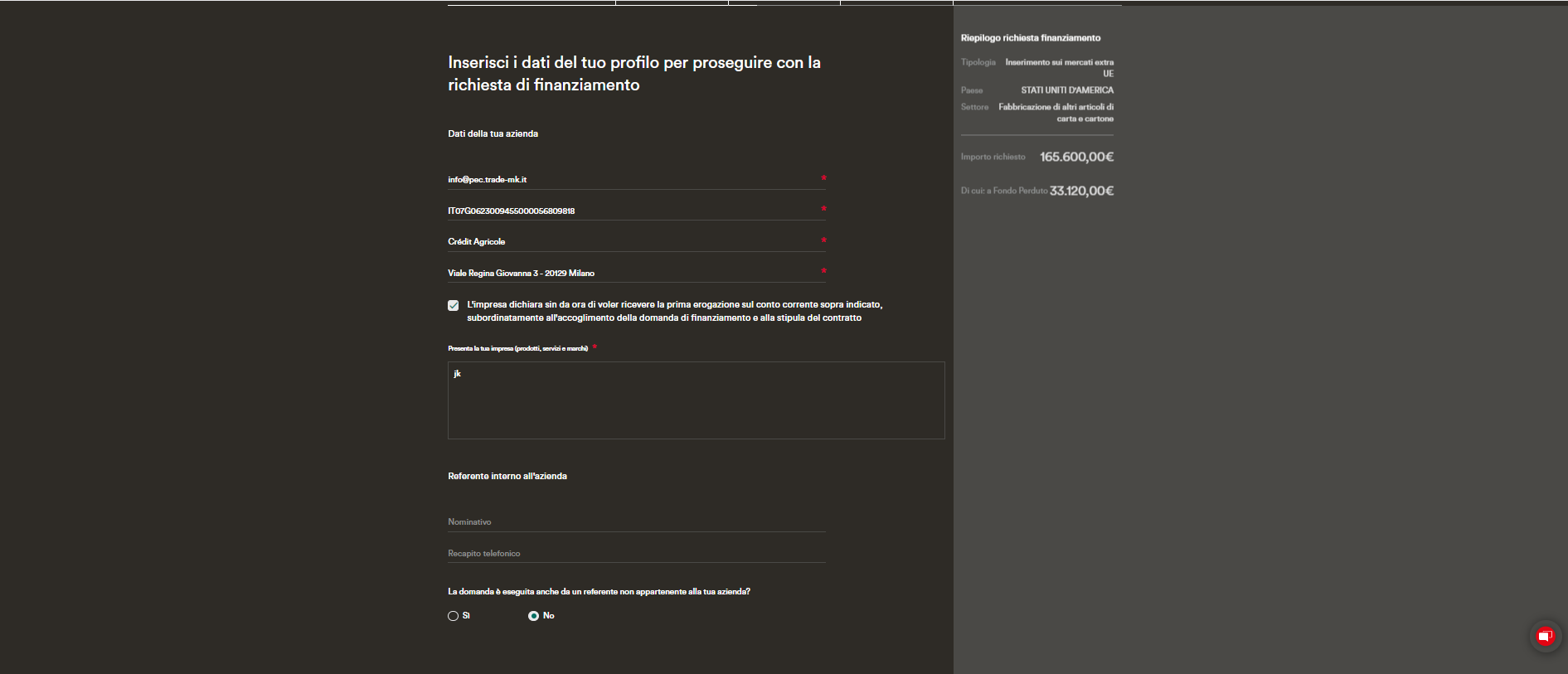 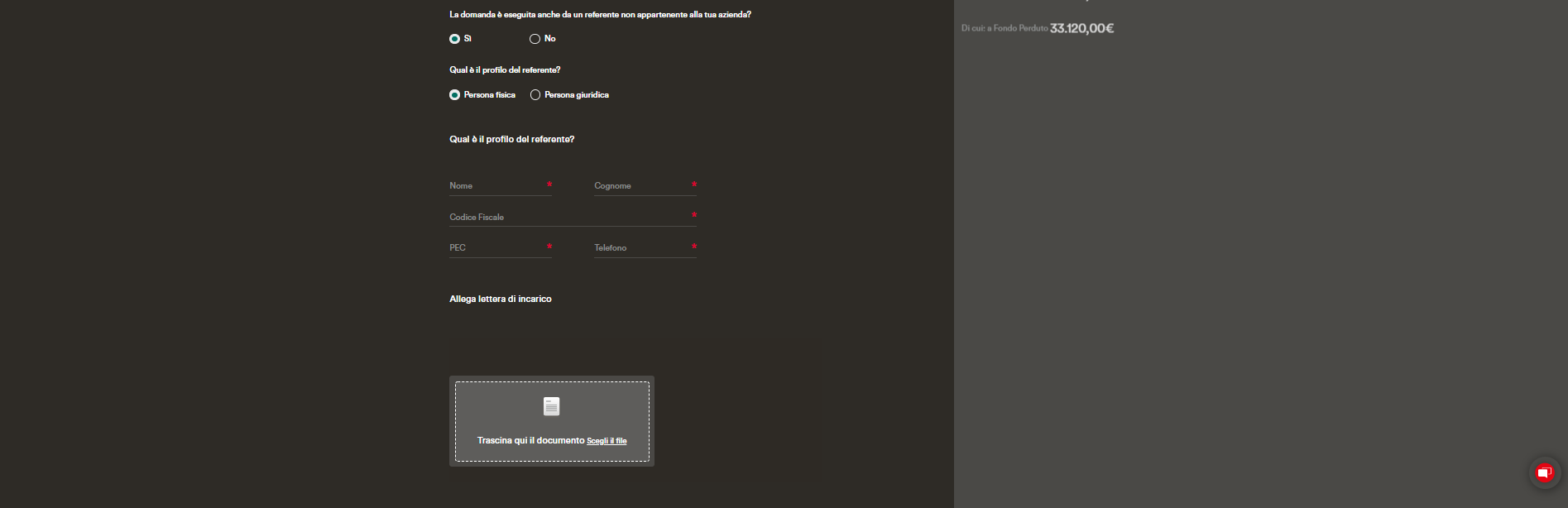 8
Completamento profilo dell’azienda
Dati Rappresentante Legale
Dati Impresa
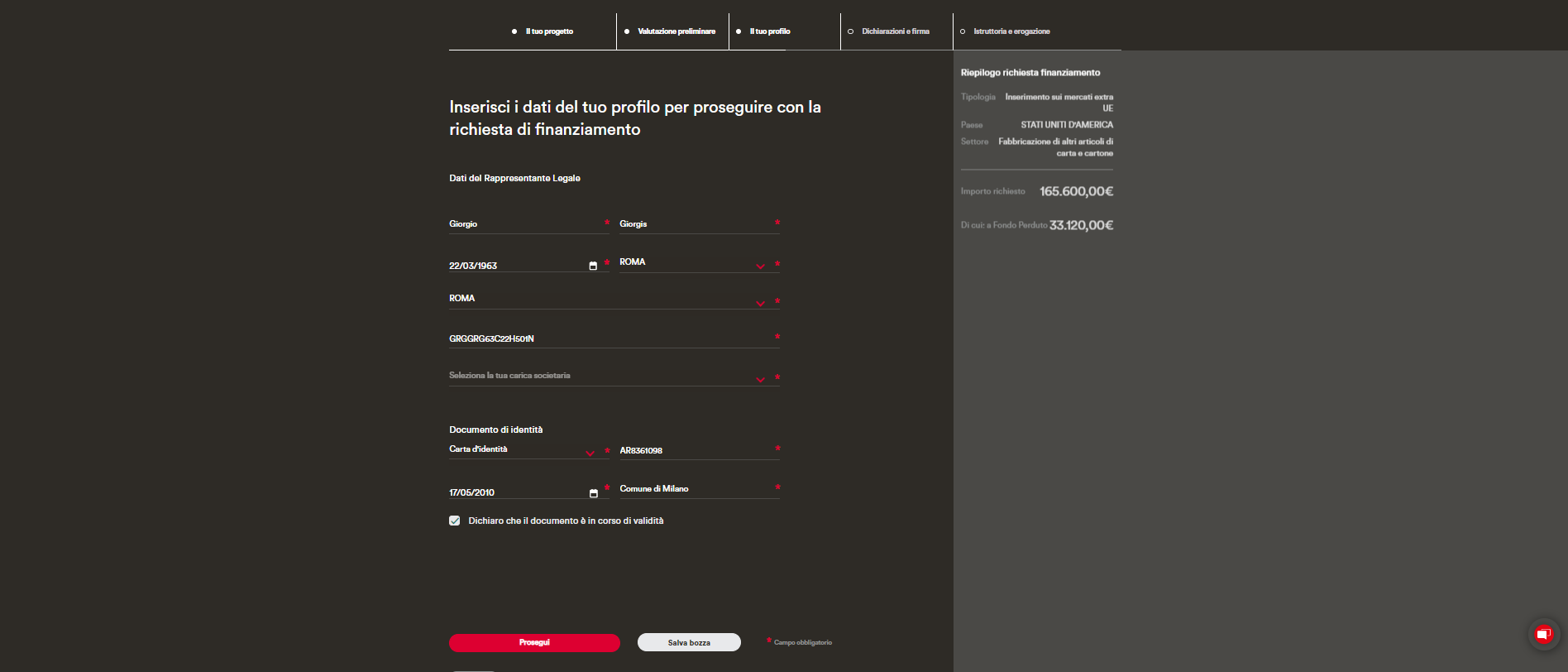 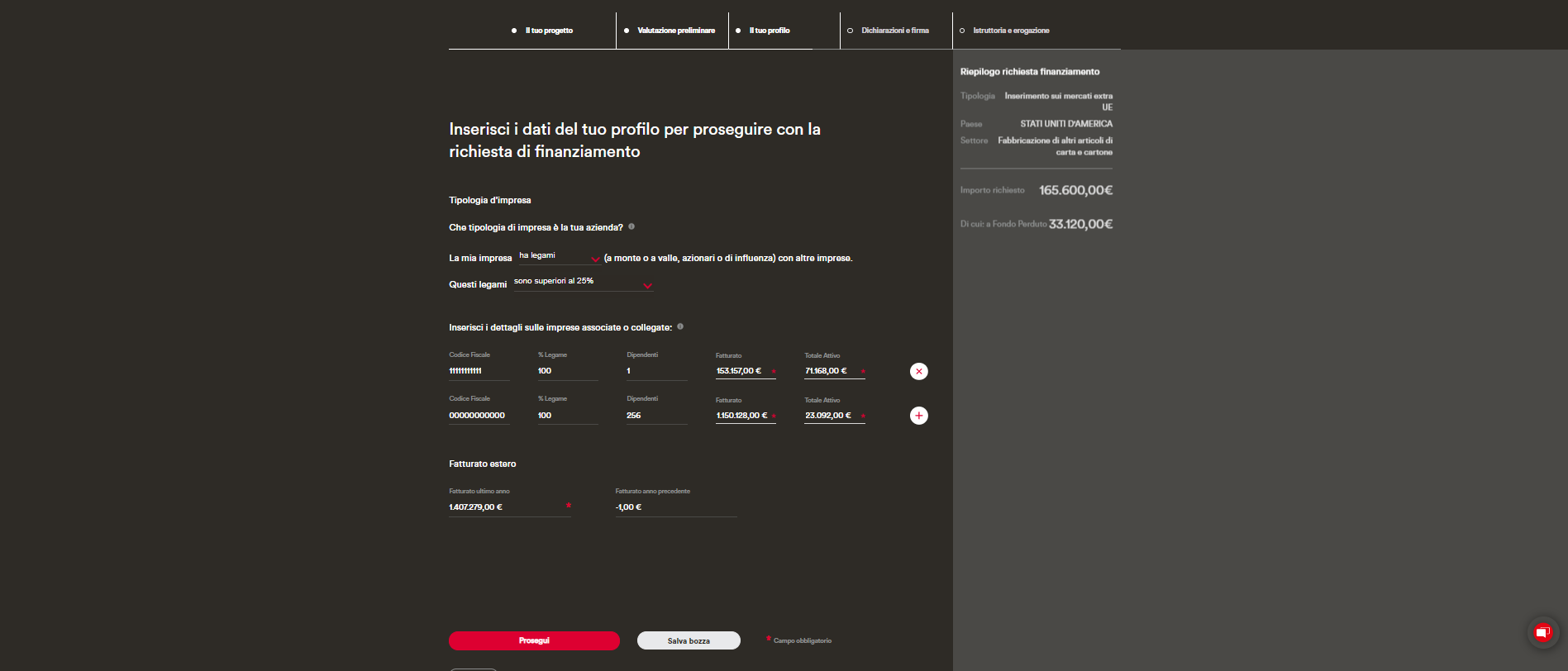 9
Dichiarazioni collegate al finanziamento e firma
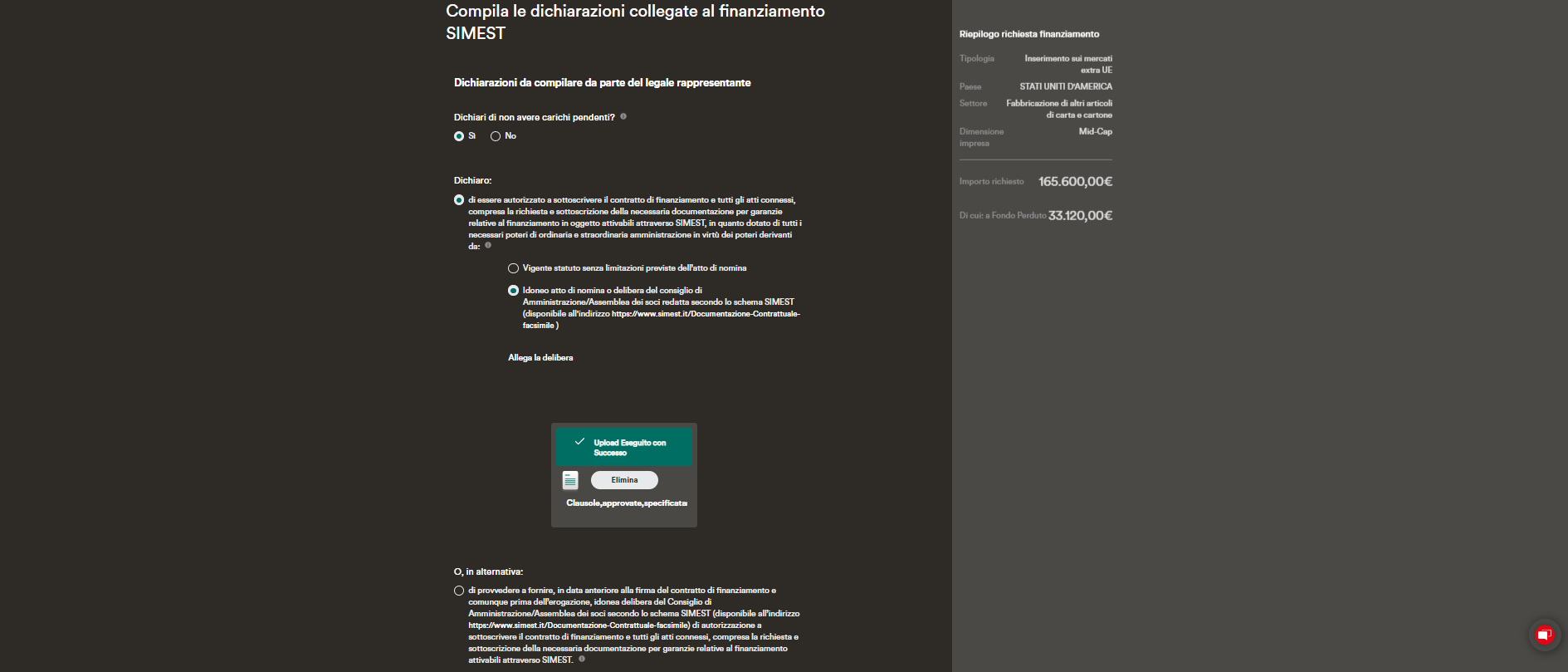 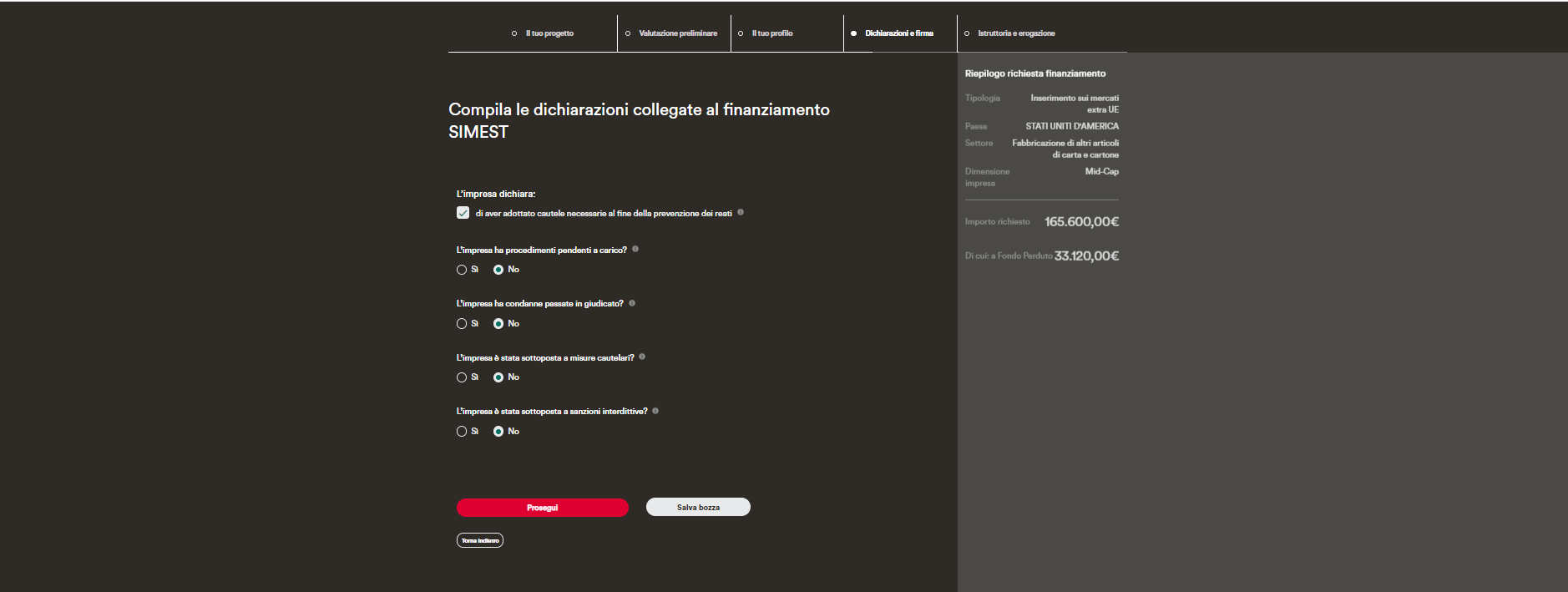 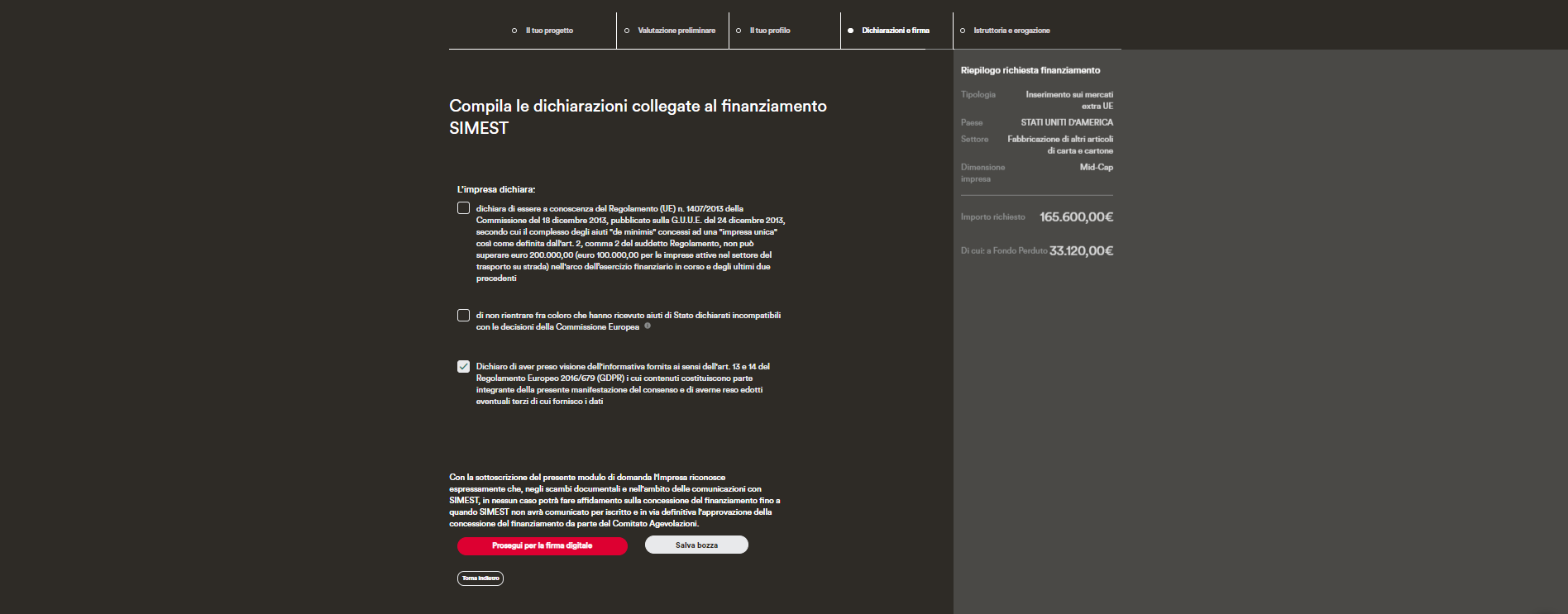 10
Back up
11
Video tutorial Portale dei Finanziamenti
12